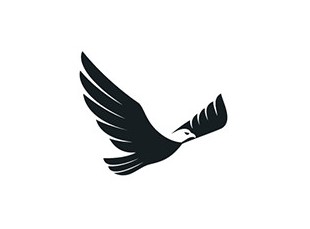 Aquila
Process Management System for UAS
Project Team
University Auxiliary Services, Inc.

Alma Sahagun
Ernesto Argumaniz
Lynne Duong
Maria Nunes
California State University, Los Angeles
Faculty Advisor:
Dr. Chengyu Sun 
Team Members:
Bryan Bravo
Barry Boayes
Sasha Nicole Cisneros
Jurelly Tello
Jessica Palacios
WHAT IS UAS?
Non-profit organization
Primary purpose:
Administer contracts and grants
Commercial enterprises
Externally funded projects
Financial support services
Etc.
WHAT IS A PROCESS?
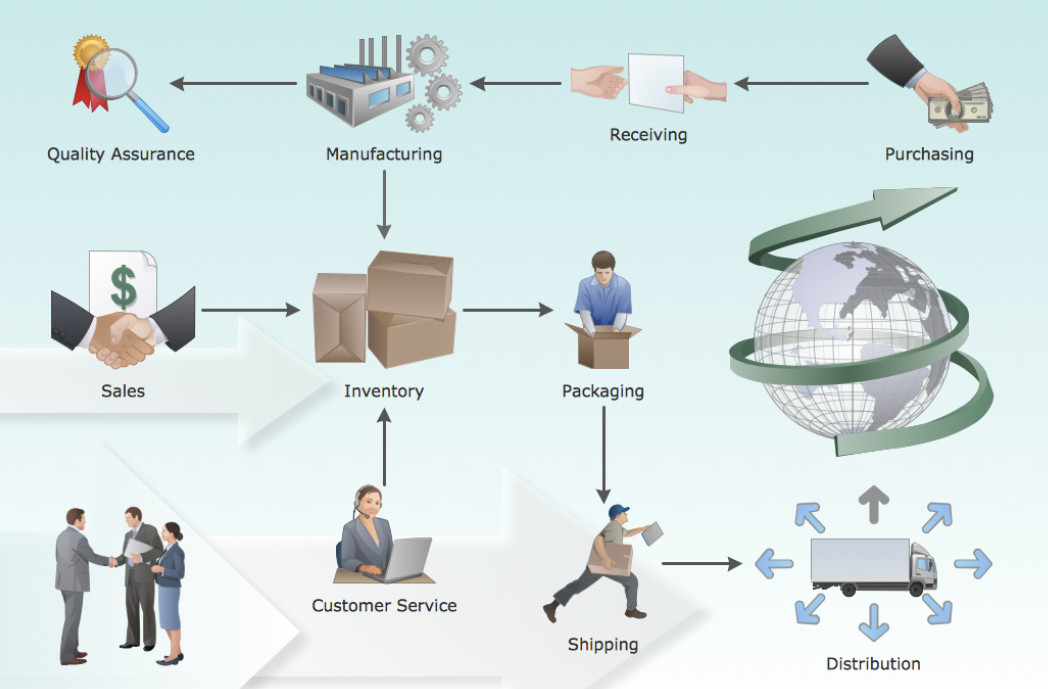 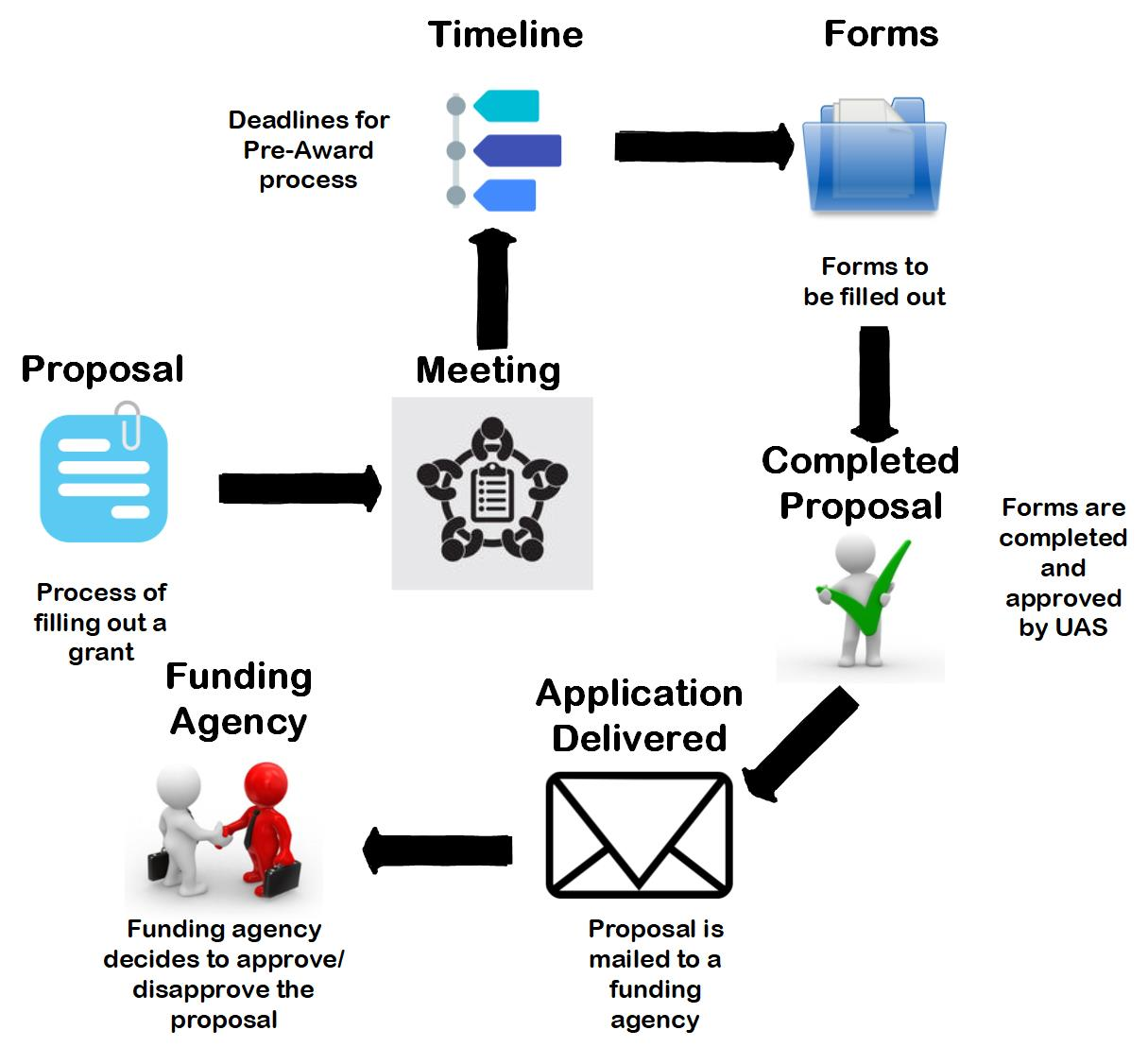 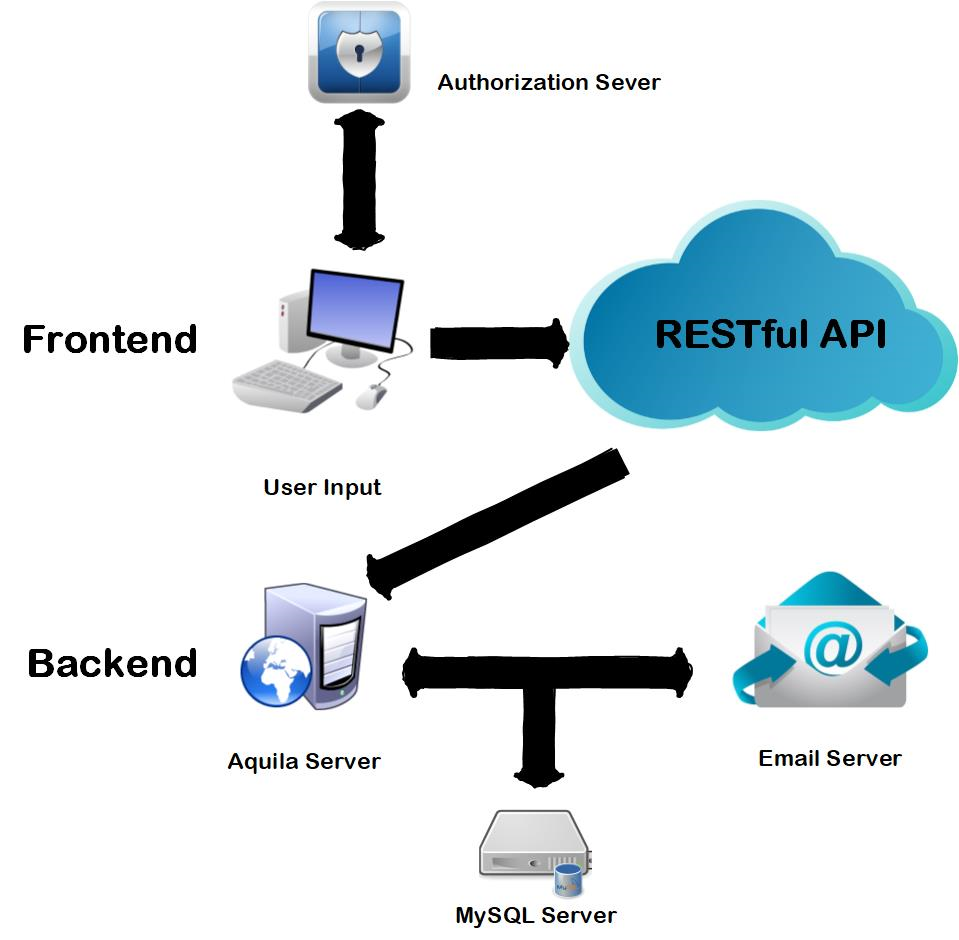 PROCESS ISSUE
Paperwork
Unknown state of project
Miscommunication
Lost paperwork
Deadlines Forgotten
Process Delayed
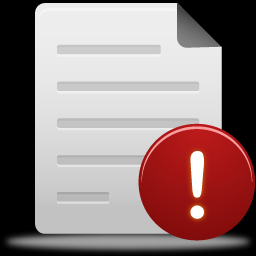 OUR SOLUTION:
Web based application
Digitizing the entire process
Manage projects 
Help keep track of status
Email Notifications
Deadline Reminders
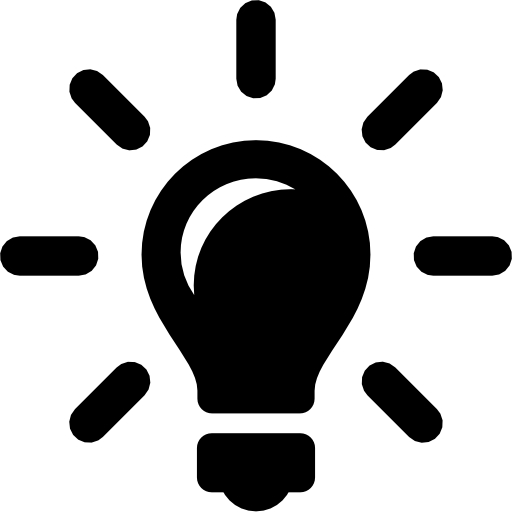 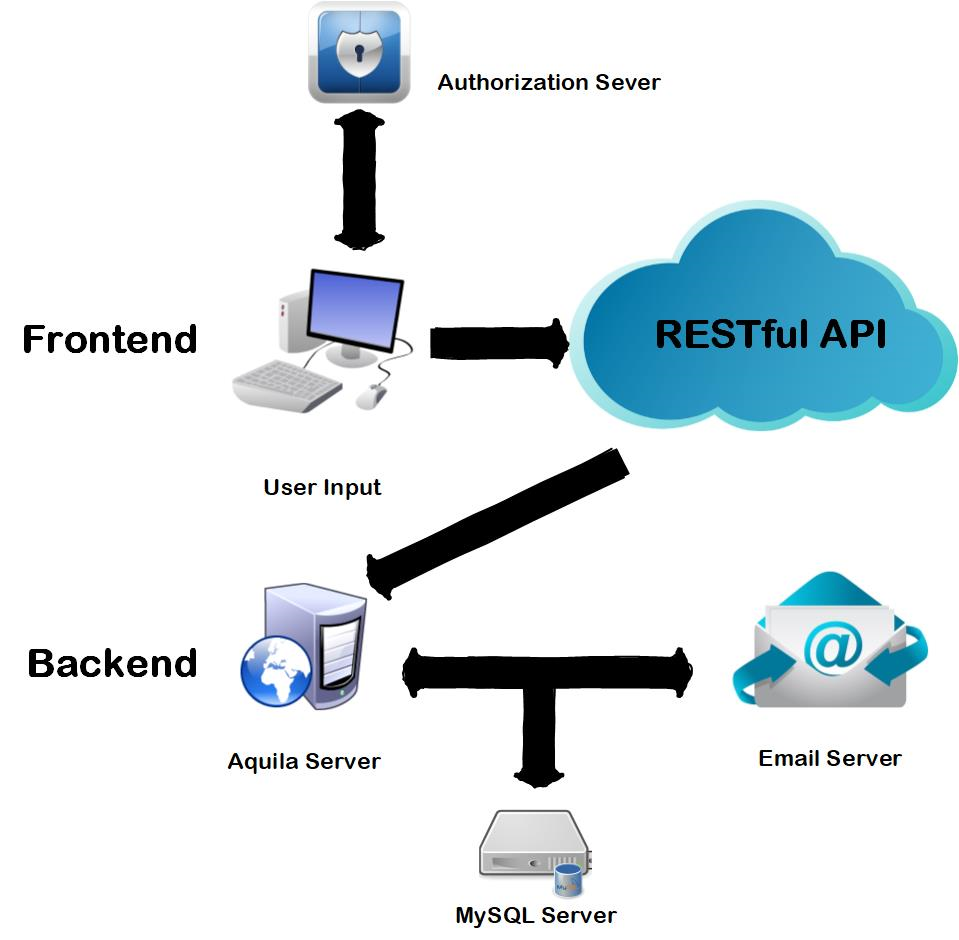 Why This Design?
Server: RESTful API
	Front-End: Single Page    	Application

Independent Development

Debugging / Testing
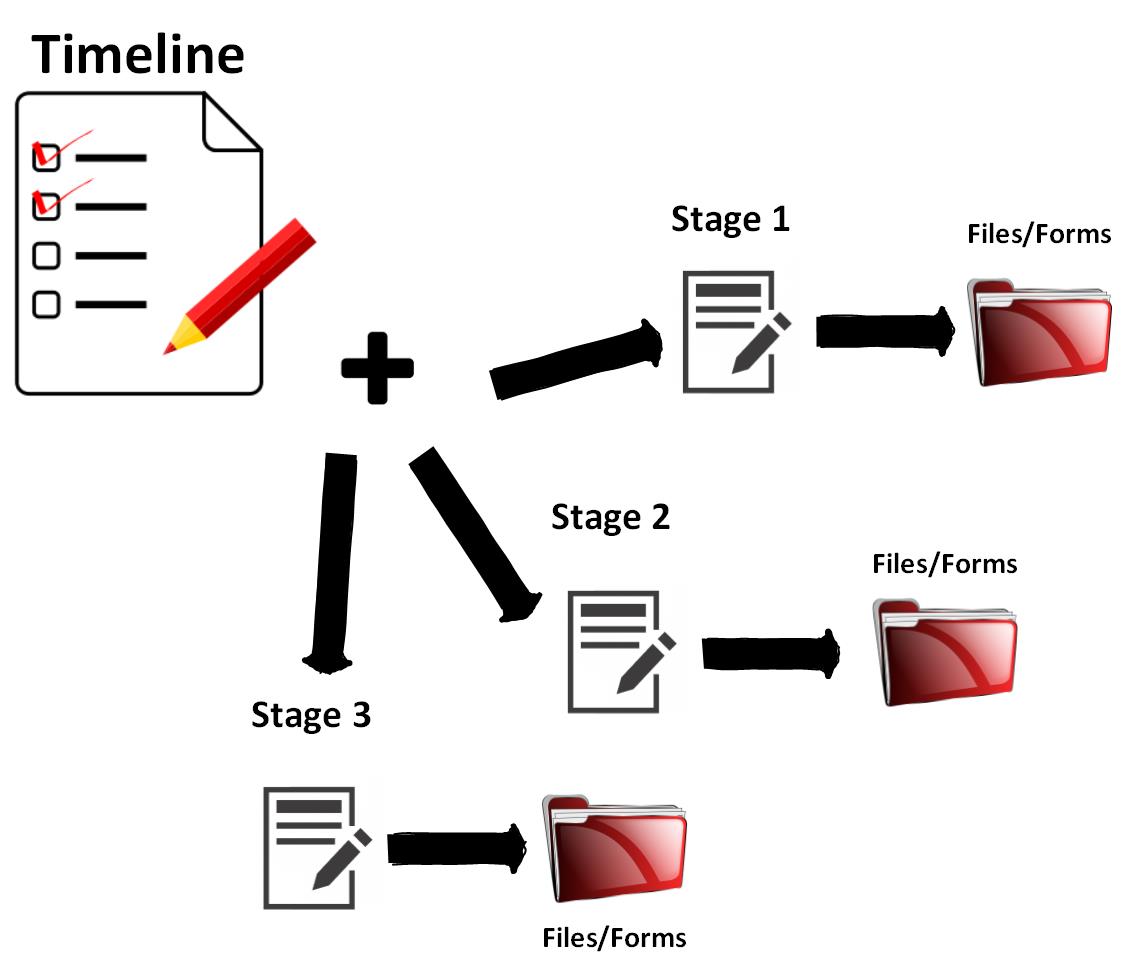 Modeling The Processes
Forms, Files, Timeline, Stages
Dynamic 
Flexible

Example: Timeline 
May have many Stages
Deleted, Added, Reordered
Requirements
One Stage may have many Files and Forms
Email Component
*APPROVED/DENIED
*APPROVED/DENIED
*APPROVED/DENIED
DEMO
[Speaker Notes: -get rid of these subtitle slides]
[Speaker Notes: -get rid of these subtitle slides]
DIFFICULTIES
Backend
Object Relational Mapping
Hibernate Annotations
Frontend
Aesthetic Design
Workflow/Dataflow
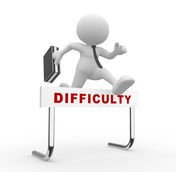 [Speaker Notes: add in future accomplishments:  digital signatures, saml, postaward and human resources processes]
SUMMARY
Fall 2017 - Spring 2018
Software Requirements
Design Requirements 
Learn New Technologies
Preliminary Design
Frontend
Backend
Future Goals
Digital Signatures
SAML
Post Award Process
Other Processes
[Speaker Notes: add in future accomplishments:  digital signatures, saml, postaward and human resources processes]
THANK YOU!